Associazione dei Comuni Siciliani
“LA GESTIONE DEI TRIBUTI LOCALI COME COLONNA PORTANTE DELLA TENUTA ECONOMICO-FINANZIARIA DEI COMUNI”
Giornata formativa in Presenza e Videoconferenza:
Martedi 1 Luglio, 2025
Dalle 9.00 alle 14.00
Hotel San Paolo Palace, Palermo
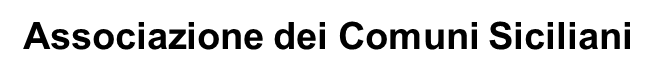 IL SISTEMA RISCOSSIONE
LA GESTIONE UNITARIA COME PRESUPPOSTO DELL’EFFICIENZA
di Antonino Gentile
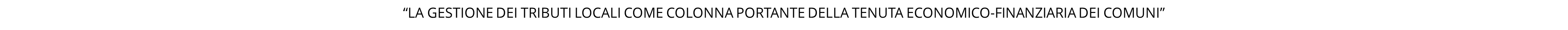 iLa centralità della riscossione
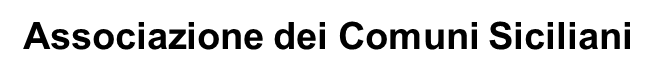 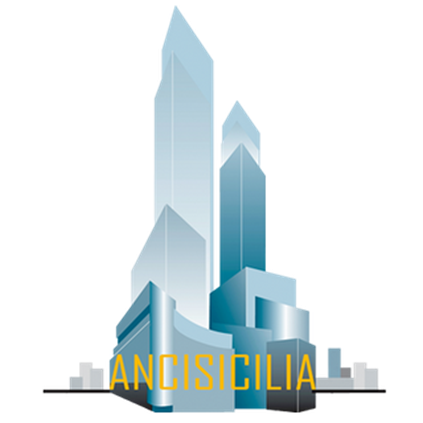 La riscossione rappresenta il carburante per l’impostazione e l’attuazione delle politiche pubbliche degli enti locali. Bassi e disomogenei incassi impediscono la realizzazione dei progetti e il   soddisfacimento dei bisogni dei cittadini e, se perduranti, rappresentano l’anticamera del dissesto funzionale prima e finanziario poi. Come più volte rappresentato dalla Corte costituzionale, “una riscossione ordinata e tempestivamente controllabile delle entrate è elemento indefettibile di una corretta elaborazione e gestione del bilancio”. 
Eppure dalle analisi degli indici di realizzazione degli ultimi anni emerge come la scarsa capacità di trasformare gli accertamenti in riscossioni sia un dato costante, delineando un quadro finanziario complessivo negativo, specialmente per alcune aree territoriali.
Andamento delle riscossioni-esercizio 2023- Titolo ICorte dei conti 19 marzo 2025-Audizione federalismo
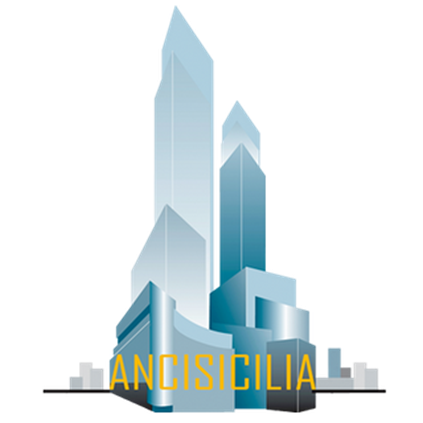 Riscossione complessiva 
Nord Est 73%   Nord Ovest  68%
Centro 50% Sud 43% Isole sotto il 40%.
 Riscossione c/competenza
 Nord Est 82%    Nord Oves 78%
 Centro 73     Sud 71     Isole 61%
Riscossione c/residui
Nord Est 43%   Nord Ovest 40%
Centro e Isole 20%     Sud 18%
R/C+R/RACC+RI titoli 1° e 3°
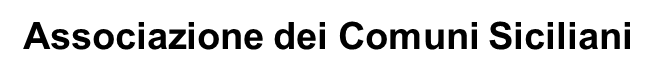 5
6
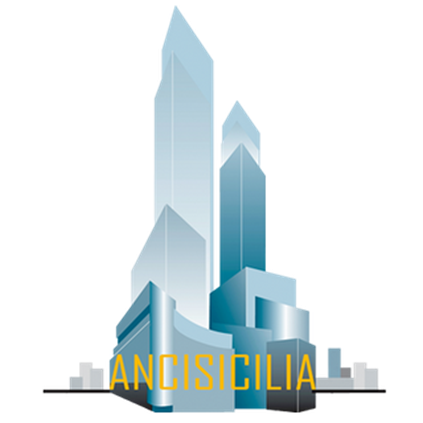 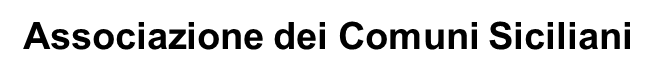 Conseguenze scarsa capacità di riscossione
accantonamenti obbligatori al FCDE (Fondo Crediti di Dubbia Esigibilità);
accantonamenti al FGDC (Fondo Garanzia Debiti Commerciali) per ritardo nei pagamenti;
incidenza sui parametri di deficitarietà strutturale dell’ente;
incidenza sulle capacità assunzionali;
crisi di liquidità e anticipazioni di tesoreria.
7
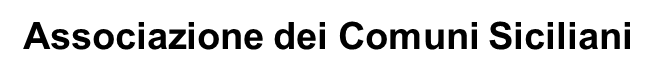 FCDE
Il principio della competenza finanziaria potenziata prevede che le entrate siano accertate per l’intero importo del credito, anche quelle di dubbia e difficile esazione di cui non è certa la riscossione integrale. Tuttavia, per evitare che le spese esigibili nel corso dell’esercizio vengano coperte con entrate non disponibili, è obbligatorio effettuare un accantonamento al Fondo Crediti di Dubbia Esigibilità iscritto fra le uscite nel BPF (complemento a 100 media rapporto incassi in c/competenza e accertamenti in c/competenza ultimi 5 anni) e vincolare una quota del risultato di amministrazione in sede di rendiconto (complemento a 100 media rapporto rapporto incassi in c/residui e residui attivi ultimi 5 anni)
Non solo, ma l’accantonamento obbligatorio in bilancio al FCDE genera in materia di TARI un ulteriore effetto negativo. Infatti, fino all’80% della quota accantonata al FCDE relativo alla entrata TARI può concorrere ad aumentare i costi che affluiscono nel PEF, che rappresenta la base di riferimento per la determinazione delle tariffe della TARI e per il loro adeguamento annuo (cfr. Metodo Tariffario Rifiuti – MTR 2 – art. 16, comma 2, allegato alla Deliberazione ARERA n. 363/21). Ciò si traduce in maggior carico fiscale delle tariffe che graverà sui cittadini che onorano il loro dovere tributario.
8
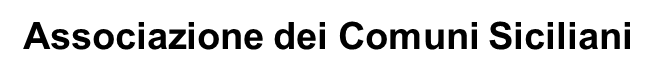 FGDC
Una bassa percentuale di riscossione rappresenta una sofferenza del margine di tesoreria e comporta il rallentamento delle operazioni di pagamento.
Il meccanismo di accantonamento al fondo garanzia debiti commerciali (tra l’1% e il 5% degli stanziamenti di spesa per acquisto di beni e servizi in relazione al crescere del ritardo medio dei pagamenti registrati nell’esercizio precedente) è finalizzato a comprimere la spesa di competenza per generare surplus di cassa in grado di garantire il pagamento tempestivo dei debiti commerciali e la riduzione dei debiti pregressi insoluti iscritti in bilancio o riconosciuti.
9
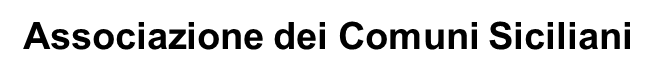 Parametri di deficitarietà strutturale
La capacità di riscossione incide anche sui parametri di deficitarietà strutturale dell’ente. 
Degli otto parametri, infatti,  tre sono connessi con la capacità di riscossione: 
a) capacità di riscossione del totale delle entrate (riscossioni in c/
competenza + c/residui rapportate agli accertamenti + i residui iniziali) minore del 47%; 
b) anticipazione di tesoreria non restituita all’inizio dell’esercizio successivo maggiore di zero;
c) incidenza degli incassi delle entrate proprie sulle previsioni definitive di parte corrente (incassi in c/competenza + in c/residui rapportate agli stanziamenti di cassa dei primi 3 titoli delle entrate) minore del 22%.
10
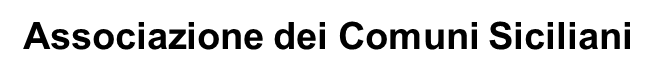 Capacità assunzionale
Il sistema attuale di calcolo della capacità assunzionale dei Comuni è collegato alla sostenibilità finanziaria.
I Comuni possono effettuare assunzioni di personale sino a una spesa complessiva (relativa a tutto il personale dipendente, al lordo degli oneri riflessi a carico dell’amministrazione e al netto dell’IRAP), come rilevata nell’ultimo rendiconto di gestione approvato, rapportata alla media delle entrate correnti relative agli ultimi 3 rendiconti approvati (considerate al netto del Fondo Crediti di Dubbia Esigibilità stanziato nel bilancio di previsione dell’ultima annualità considerata), non superiore a un valore soglia predefinito a seconda della fascia demografica di appartenenza. 
Si tratta di una regola assunzionale con la quale viene indirettamente sollecitata la cura dell’ente nella riscossione delle entrate, facendo riferimento a un parametro finanziario, di flusso, a carattere flessibile il cui gettito medio nel triennio potrà, se in aumento, offrire ulteriori spazi assunzionali
11
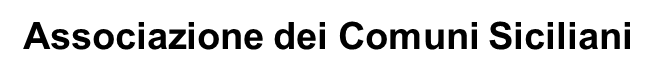 Anticipazioni di tesoreria
Le mancate riscossioni generano, infine, crisi di liquidità con progressivo aumento delle anticipazioni di tesoreria che da temporaneo rimedio per far fronte a momentanee carenze di liquidità si trasforma in ordinario strumento di finanziamento, senza il quale molti enti locali non riescono a soddisfare le proprie esigenze di spesa per il disallineamento temporale fra incassi e pagamenti. Un ricorso costante e senza sostanziale soluzione di continuità all’anticipazione di tesoreria sconfina in una forma (anomala) d’indebitamento, trasformando l’anticipazione in una forma di debito di medio termine, in difformità dall’art. 119 della Costituzione che pone stringenti limiti in ordine all’utilizzo dell’indebitamento.
12
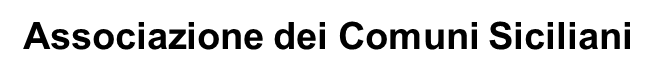 La strategia vincente
Una buona riscossione richiede un approccio globale, di sistema, in cui si condivida la consapevolezza che i diversi processi lavorativi debbano operare in una logica integrata. 
Lo sviluppo dei servizi digitali, la semplificazione degli adempimenti, la rateazione dei carichi tributari, le sollecitazioni all’adempimento spontaneo, l’accertamento programmato e tempestivo delle violazioni degli obblighi fiscali, la compensazione legale, la tempestività nell'affidamento dei ruoli e delle liste di carico e nell'avvio delle azioni di recupero, i pignoramenti, estendono pienamente la loro funzionalità se considerati unitariamente, tutti finalizzati a potenziare il “sistema riscossione”.
13
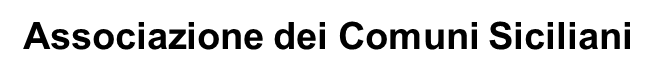 Gestione integrata
Ad esempio, è evidente che agevolare l’adempimento spontaneo con informazioni e servizi puntuali e tempestivi e sollecitarlo attraverso l’avvalimento del ravvedimento operoso da parte del contribuente moroso, restringe il numero degli avvisi di accertamento, così come un volume di avvisi di accertamento tempestivo che non sia inficiato da errori materiali, duplicazioni, vizi nei presupposti, vizi di notifica migliora il rapporto accertato/riscosso, mentre un’efficace attività di riscossione coattiva rende più convincente l’opportunità di mettersi in regola spontaneamente o comunque di versare le somme contestate con l’avviso di accertamento nei termini sapendo che, in mancanza, i propri crediti sarebbero oggetto di pignoramento.
14
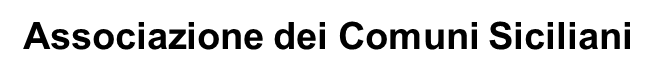 I fattori critici di successo
Per una buona riscossione occorrono:
l’individuazione di adeguati modelli organizzativi;
b) l’ampliamento delle possibilità di adempimento;
c) l’utilizzo efficace delle banche dati e la programmazione dei controlli fiscali;
d) l’utilizzazione funzionale del dialogo preventivo con il contribuente e degli istituti deflattivi;
e) l’efficienza dell’attività di gestione della riscossione coattiva;
f) un puntuale monitoraggio dei risultati del contenzioso.
15
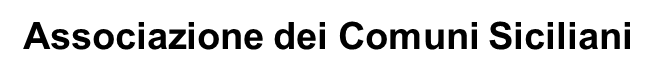 Piano di potenziamento
Questi fattori critici di successo possono essere la base strutturale di un piano di potenziamento.
Gli enti che negli ultimi 3 esercizi hanno formalmente attivato un processo di accelerazione della propria capacità di riscossione possono calcolare il fondo  basandosi sui risultati di tali ultimi 3 esercizi.
L’ANCI, in sede di osservazioni alla bozza di decreto attuativo delle delega fiscale sui tributi locali, ha proposto di calcolare il FCDE in relazione agli andamenti positivi registrati nel solo ultimo anno di consuntivo, a fronte degli attuali 3/5 anni.
16
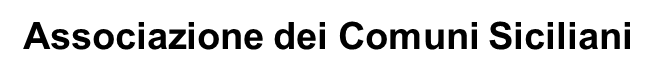 Modelli organizzativi
Le evidenze empiriche (Indagine conoscitiva IFEL sullo stato della fiscalità locale e sui modelli organizzativi per la gestione delle entrate) relative alla concreta adozione dei modelli organizzativi da parte dei Comuni mostrano che la gestione diretta sia preferita per la riscossione ordinaria e per l’attività di accertamento mentre per la riscossione coattiva la gestione è prevalentemente affidata all’esterno.
17
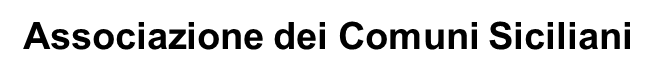 18
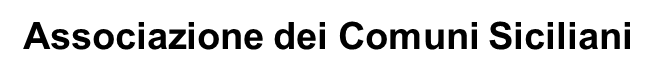 19
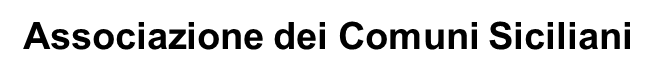 Concessionari privati
Quali le criticità?
La regolamentazione del settore privato è carente. Non esistono, ad esempio, indicazioni generali e puntuali sulle condizioni contrattuali (durata minima, costi del servizio, rendicontazione, fase successiva alla cessazione del servizio, travaso dei dati all’ente creditore) e sul sistema dei controlli che gli enti devono attuare con riferimento al rispetto degli adempimenti richiesti al soggetto affidatario.
Ciò può comportare concrete fattispecie di inefficacia o scarsa qualità dei servizi e gravi difformità nelle remunerazioni. 
Sul punto, si richiama la mancata attuazione della previsione legislativa contenuta nella legge 27 dicembre 2019, n. 160 (art. 1, comma 806) che contemplava l’emanazione di uno o più decreti del MEF diretti a indicare le linee guida.
20
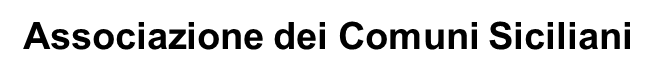 ADER
I Comuni possono avvalersi anche di Agenzia entrate-Riscossione, previa delibera consiliare senza che sia necessaria una procedura a evidenza pubblica. 
Sarebbe auspicabile una gestione ad hoc all’interno di ADER (una specifica direzione aziendale). La nuova governance dovrebbe coniugare i benefici e le sinergie dei servizi di riscossione nazionali con le peculiarità dei crediti locali, che richiedono un’azione di riscossione mirata e selettiva specificamente orientata per valore (il 94% dei crediti comunali rientra nella fascia fino a mille euro), natura del debito e profilazione del debitore. 
Alla creazione di una specifica struttura dedicata alla riscossione coattiva delle entrate degli enti locali potrebbe fare da sinallagma una revisione della misura degli oneri di riscossione a favore di Agenzia entrate-Riscossione, oggi fissata nella misura dell’1% delle somme riscosse trattenuta a carico del Comune all’atto del riversamento (art. 17, comma 3, lett. d) del d.lgs. n. 112/1999), prevedendosi un meccanismo percentuale al rialzo collegato agli obiettivi di riscossione.
21
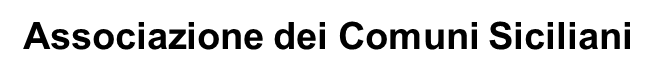 Discarico automatico carichi ADER
Con i nuovi meccanismi del discarico automatico e del discarico anticipato, i comuni sono chiamati a pianificare attentamente la riscossione coattiva.
Le quote affidate all’Agenzia delle entrate-Riscossione a decorrere dal 1° gennaio 2025 e non riscosse entro il 31 dicembre del quinto anno successivo a quello di affidamento sono automaticamente discaricate.
È previsto anche il discarico anticipato. L'Agenzia delle entrate-Riscossione può trasmettere in qualsiasi momento (anche prima dei 5 anni) all'ente titolare del credito la comunicazione di discarico anticipato delle quote che le sono state affidate dal 1° gennaio 2025 e per le quali la stessa ha rilevato: a) la chiusura del fallimento o della liquidazione giudiziale; b) mediante accesso effettuato all’anagrafe tributaria prima del discarico, l'assenza di beni del debitore suscettibili di poter essere aggrediti; c) la mancanza di nuovi beni rispetto a quelli con riferimento ai quali, nel biennio precedente, le attività di recupero sono state esaurite con esito parzialmente o totalmente infruttuoso. 
.
22
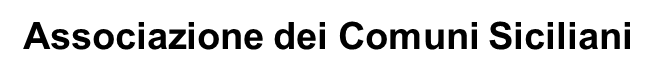 Discarico automatico carichi ADER
Fino alla prescrizione del diritto di credito (il cui termine di decorrenza è computato dall'ultimo atto notificato anteriormente al discarico automatico), la riscossione coattiva delle somme discaricate può essere: a) gestita direttamente dall'ente creditore; b) affidata dall'ente creditore a uno dei soggetti di cui all'articolo 52, comma 5, lettera b), del decreto legislativo 15 dicembre 1997, n. 446; c) riaffidata per due anni dall'ente creditore all'Agenzia delle entrate-Riscossione mediante adesione alle condizioni di servizio rese disponibili dall'Agenzia, comunicandole i beni del debitore da aggredire, se ha conoscenza di nuovi, circostanziati e significativi elementi reddituali o patrimoniali del debitore.
23
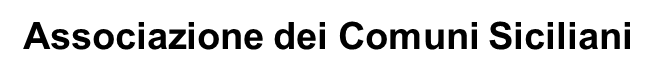 Discarico automatico carichi ADER
Va, altresì, segnalata la possibilità per gli enti creditori di chiedere all'agente della riscossione la riconsegna anticipata dei carichi ad esso affidati e non ancora riscossi, ad eccezione di quelli per i quali sono in corso procedure esecutive. Tale facoltà è esercitata: a) dopo il ventiquattresimo mese successivo a quello della presa in carico, quanto ai carichi già affidati alla data di entrata in vigore del d.lgs. n.110/2024 (8 agosto 2024); b) tra il ventiquattresimo e il trentesimo mese successivo a quello della presa in carico, quanto ai carichi affidati successivamente alla data di entrata in vigore del decreto. 
Quanto ai poteri di controllo degli enti locali impositori sono esercitabili nella misura massima del 5 per cento di quanto oggetto di discarico nell’anno di riferimento del controllo e limitati alla verifica della notifica della cartella entro nove mesi successivi all’affidamento del carico e degli atti interruttivi della prescrizione. Ciò limita la responsabilità di ADER.

.
24
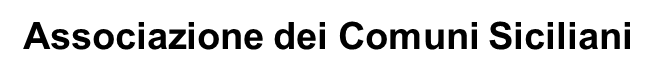 Stop ai rimborsi fiscali per chi ha debiti con ADER
Si tratta dell’obbligo, posto a carico dell’Agenzia delle entrate ( ex art. 28 ter d.p.r. n. 602/73 ora art. 108 del d.lgs. n. 33/2025), di verificare, in sede di erogazione di un rimborso d’imposta di ammontare superiore a 500 euro comprensivo di interessi, se il beneficiario risulta inadempiente all'obbligo di versamento derivante dalla notifica di una o più cartelle di pagamento. In caso affermativo, l’Agenzia trasmette in via telematica apposita segnalazione all'agente della riscossione che notifica all'interessato una proposta di compensazione, tra il credito d'imposta e il debito iscritto a ruolo, sospendendo l’azione di recupero e invitando il debitore a comunicare entro sessanta giorni se intende accettare tale proposta. In caso di rifiuto della predetta proposta o di mancato tempestivo riscontro alla stessa, cessano gli effetti della sospensione e l'agente della riscossione comunica in via telematica all’Agenzia delle entrate che non ha ottenuto l'adesione dell’interessato alla proposta di compensazione. In tal caso, le somme restano a disposizione dell'agente della riscossione, fino al 31 dicembre dell'anno successivo a quello dimessa a disposizione, per l'avvio dell'azione di pignoramento. 
La disposizione si applica anche alle somme dovute agli enti locali che si avvalgono di ADER (art. 20 bis d.lgs. n. 46/1999-ora art.127 d.lgs. n. 33/25).
25
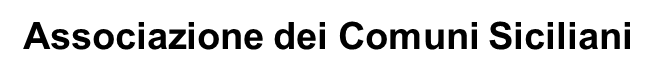 Misure premiali per il personale
I comuni (art. 1, comma 1091 legge n. 145/2019) possono, con proprio regolamento di organizzazione di competenza della Giunta, prevedere che il gettito complessivamente incassato (competenza e residui) per IMU e TARI a seguito dell'attività di recupero tributario posta in essere nelle varie modalità in cui tale attività può realizzarsi, nell’anno precedente a quello di riferimento, indipendentemente dal periodo di emissione dell’atto (includendo, quindi, anche le somme da rateizzazione e da riscossione coattiva), certificato dal conto consuntivo approvato, sia destinato, nella misura massima del 5%, al potenziamento delle risorse strumentali degli uffici comunali preposti alla gestione delle entrate e/o al trattamento accessorio del personale dipendente (dell’ufficio tributi ma anche di altri uffici che in vario modo concorrono al raggiungimento degli obiettivi del settore entrate), anche di qualifica dirigenziale, a titolo di incentivazione specifica che non può superare il 15% del trattamento tabellare annuo lordo individuale. La disposizione si applica a condizione che il bilancio e il rendiconto siano approvati nei termini stabiliti, anche se prorogati (Corte dei conti, Sez. Aut., del. n. 19/2021).
26
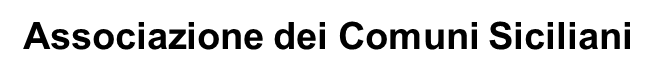 Misure premiali per il personale
La ripartizione del fondo tra quota da destinare al potenziamento delle risorse strumentali degli uffici comunali preposti alla gestione delle entrate e quota da destinare al riconoscimento del trattamento accessorio al personale dipendente sarà stabilita annualmente, in sede di predisposizione del bilancio di previsione.
Successivamente, nella fase di assegnazione degli obiettivi del settore entrate verranno predeterminati gli obiettivi per accedere al trattamento accessorio, per i quali saranno definiti i tempi di attuazione, le fasi del processo, il personale coinvolto e gli indicatori di risultato. Gli obiettivi possono essere finalizzati, ad esempio, all’incremento del numero degli accertamenti notificati nell’anno, alla maggiore imposta accertata, alla maggiore imposta definita, alla tempestiva emissione degli avvisi nella prima parte dell’anno, al miglioramento del riscosso, alla bonifica delle banche dati, alla tempestiva lavorazione delle istanze di rimborso, alla riduzione dei tempi di erogazione dei servizi, ecc.
Le quote da attribuire mediante contrattazione integrativa a ogni dipendente sono quantificate sulla base della percentuale di apporto quali-quantitativo alla realizzazione degli obiettivi del settore entrate e sono erogabili successivamente all’approvazione del consuntivo e della relazione sulla performance.
27
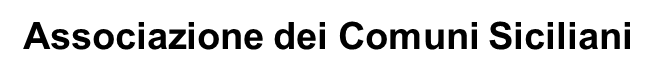 Strumenti e strategie per favorire l’adempimento spontaneo
28
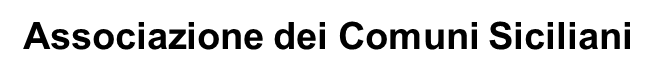 Cassetto fiscale
Per favorire l’adempimento spontaneo è necessario lo sviluppo di servizi digitali che consentano di assolvere agli obblighi dichiarativi, alle variazioni e cessazioni delle utenze, alle richieste di agevolazioni, alla possibilità di rateizzare i debiti ma anche che forniscano puntuali informazioni sulle scadenze e le opportunità di fruire di agevolazioni al pagamento.
È utile, al riguardo, la messa in disponibilità di un cassetto fiscale di cui il contribuente possa avvalersi, ad esempio, per rateizzazioni, ravvedimento operoso, pagamenti online, iscrizione di una nuova utenza, cessazione di un’utenza, variazione di un’utenza, richiesta di agevolazione o riduzione o esenzione o esclusione, cambio di residenza, emigrazione presso altro Comune, annullamento/ rettifica accertamento in autotutela, annullamento/ rettifica cartella esattoriale, variazione di abitazione parte della quale viene destinata ad attività professionale.
Alla facilitazione nell’inoltro delle istanze deve affiancarsi alla tempestività della lavorazione delle istanze dei contribuenti (ad esempio, l’aggiornamento delle variazioni intervenute nell’apertura e nella chiusura delle posizioni), tenuto conto che i ritardi incidono in modo esponenziale sulla proposizione del contenzioso, creano gravi disservizi e incidono sull’immagine del comune.
29
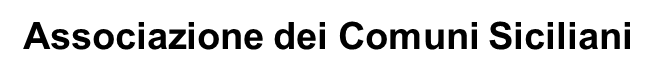 App IO/Pago-PA/SEND
Fra i servizi telematici da offrire, oltre al cassetto fiscale, è utile l’uso dell’app IO. Avvalendosi dell’app, l’ente locale può mettere a disposizione dei cittadini molteplici servizi. Ad esempio, in tema di TARI, messagistica di avviso delle scadenze tributarie e solleciti bonari, notifiche sull’emissione di un nuovo avviso di pagamento e possibilità di effettuare il pagamento dell’avviso di pagamento tramite PagoPA integrata nell’app. Con Pago- Pa, da un lato, il contribuente può disporre di più canali e opzioni di pagamento e conoscere i costi delle commissioni di pagamento in modo trasparente, dall’altro l’ente può gestire i pagamenti in modo più efficiente e economico, controllare e monitorare, in tempo reale, tutti gli incassi. Inoltre, attraverso l’integrazione di SEND (SErvizio Notifiche Digitali) nell’app IO è possibile ricevere l’avviso di notifiche digitali
30
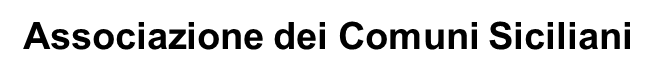 Agevolazioni e Facilitazioni al pagamento
Gli enti territoriali possono, con propria deliberazione, stabilire una riduzione fino al 20 per cento delle aliquote e delle tariffe delle proprie entrate tributarie e patrimoniali, applicabile a condizione che il soggetto passivo provveda ad adempiere mediante autorizzazione permanente all'addebito diretto del pagamento su conto corrente bancario o postale (art.118 ter DECRETO-LEGGE 19 maggio 2020, n. 34).
Quanto alla TARI, che è destinata a coprire il costo del servizio di raccolta e smaltimento rifiuti, vanno previste nel regolamento più rate per il pagamento della tassa annuale, in acconto e a saldo. Ciò, oltre a rendere più agevole il pagamento, consentirà di avvicinare il momento del saldo mensile del servizio da parte del comune a quello di riscossione del tributo.
31
Bonus sociale rifiuti
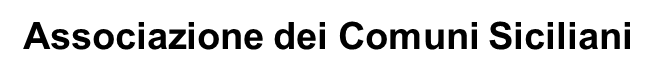 Per ridurre la platea degli inadempienti, è utile la previsioni di riduzioni/esenzioni per categorie di contribuenti con Indicatore della situazione economica equivalente (ISEE) sotto determinate soglie caratteristiche di disagio economico-sociale. 
Dal 1° gennaio 2025 si applica per legge il bonus sociale rifiuti.
L'accesso al bonus è  riconosciuto  ai nuclei familiari il cui ISEE non  risulti  superiore  a  9.530  euro, elevato a 20.000 euro limitatamente ai nuclei  familiari  con  almeno quattro figli a carico, con riferimento ad una unica fornitura di servizio di gestione integrato dei rifiuti urbani, nella  titolarità di  uno dei componenti del nucleo familiare. 
L'agevolazione consiste  in  una riduzione del 25 per cento della tassa sui  rifiuti  (TARI)  o  della tariffa corrispettiva.
32
Bonus sociale rifiuti
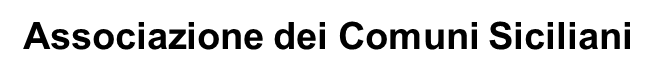 Il bonus sociale per i  rifiuti, in conformità con quanto avviene per i  bonus sociali relativi all'energia elettrica, al gas e al  servizio  idrico integrato, è riconosciuto automaticamente agli utenti  domestici  sulla base delle dichiarazioni sostitutive uniche (Dsu) necessarie per il calcolo dell’Isee che  soddisfino  i  requisiti.
Per la copertura degli oneri derivanti dalla applicazione  della agevolazione è istituita da ARERA una  apposita componente  perequativa di 6 euro,  applicata  alla  generalità dell'utenza, domestica e non domestica.
Nei fatti si attua una sorta di solidarietà forzata a livello nazionale e non comunale. L’effetto è che ci saranno numerosi Comuni in cui le entrate da componente perequativa saranno superiori al costo del bonus che sarà loro riversato.
La componente perequativa si aggiunge alle due componenti perequative introdotte nel 2024 (quella sui rifiuti pescati accidentalmente e quella sugli eventi calamitosi).
33
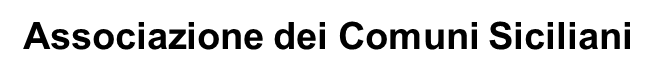 Esenzioni /riduzioni
L'agevolazione sulla TARI per le famiglie a basso reddito non è una novità assoluta, poiché alcuni comuni già applicavano sconti o esenzioni. Tuttavia, il nuovo decreto introduce due grandi innovazioni:
Uniformità nazionale: prima, ogni Comune aveva regole proprie per concedere le agevolazioni. Ora, lo sconto segue criteri stabiliti a livello nazionale.
Riconoscimento automatico: mentre in passato serviva una richiesta da parte degli interessati, ora il bonus verrà  assegnato automaticamente grazie ai dati ISEE forniti dall'INPS al Sii (sistema informativo integrato) e dal Sii a Sgate (sistema di gestione delle agevolazioni sulle tariffe energetiche),
Il comma 660 della legge 147/2013 autorizza ancora oggi il mantenimento degli eventuali bonus locali a carico del bilancio locale, che si andrebbero quindi a cumulare con quello statale.
34
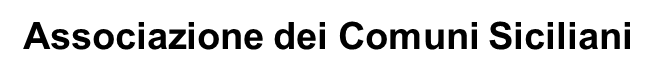 Baratto
Altra misura utile per ridurre la platea degli inadempienti, è la previsione di modalità alternative di adempimento dell’obbligazione tributaria, regolamentando il c.d. baratto amministrativo previsto dall’art. 190 del d.lgs. n. 50/2016. In forza di tale norma, gli enti territoriali possono definire con apposita delibera i criteri e le condizioni per la realizzazione di contratti di partenariato sociale, sulla base di progetti presentati da cittadini  singoli o associati, purché individuati in relazione a un preciso ambito territoriale. I contratti possono riguardare la pulizia, la manutenzione, l’abbellimento di aree verdi, piazze o strade, ovvero la loro valorizzazione mediante iniziative culturali di vario genere, interventi di decoro urbano, di recupero e riuso con finalità di interesse generale, di aree e beni immobili inutilizzati. In relazione alla tipologia degli interventi, gli enti territoriali individuano riduzioni o esenzioni di tributi corrispondenti al tipo di attività svolta dal privato o dall’associazione ovvero comunque utili alla comunità di riferimento in un’ottica di recupero del valore sociale della partecipazione dei cittadini alla stessa.
35
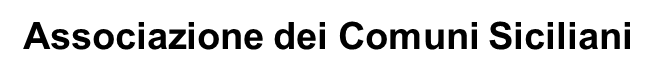 Esenzioni /riduzioni/baratto e copertura in BPF
Entrambe le opzioni, bonus locale e baratto, richiedono nel BPF stanziamenti a copertura e, quindi, vanno attentamente ponderate. È indubbio, però, che un’analisi delle posizioni di morosità continuata connessa a carenza di beni/ somme pignorabili potrebbe costituire una base di valutazione sulle scelte programmatiche da compiere. L’individuazione ponderata di posizioni da ammettere a esenzioni/riduzioni impedirebbe il sorgere di nuove morosità e il miglioramento della capacità di riscossione e, quindi, una minore misura degli accantonamenti al FCDE che compenserebbe gli stanziamenti a copertura delle citate spese fiscali, consentendo il conseguimento di un valore aggiunto a quello di tutela delle fragilità e di sviluppo della partecipazione dei cittadini al benessere della comunità
36
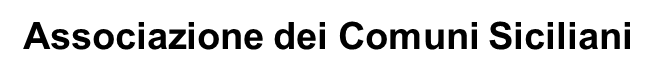 Rateazioni
Vanno facilitati i pagamenti e agevolata la regolarizzazione della posizione tributaria attraverso un’efficace disciplina della rateazione, tarata sulle evidenze empiriche locali, che consenta a coloro che hanno ricevuto avvisi di accertamento e dichiarano di trovarsi in temporanea situazione di difficoltà economica di rateizzare il proprio debito.
Poiché i crediti assistiti da fideiussione non richiedono accantonamenti in bilancio al FCDE, è utile, oltre che per le finalità proprie di garanzia della riscossione del credito, la previsione regolamentare che subordini la concessione di rateizzazione degli avvisi di accertamento per importi superiori a un ammontare significativo (rispetto ai crediti propri della specifica realtà territoriale) al rilascio di fideiussione bancaria o assicurativa. In tal modo per l’importo coperto da fideiussione si riduce l’ammontare da accantonare nel fondo.
Particolare rilevanza deve inoltre essere attribuita alla vigilanza ed al monitoraggio sul puntuale pagamento di tutti gli importi che siano stati rateizzati.
37
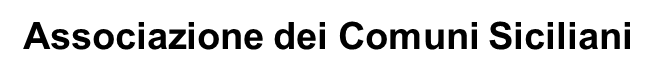 Ravvedimento operoso
Sempre nella logica di prevenire azioni autoritative, è importante agevolare il ravvedimento operoso con riduzione delle sanzioni per chi paga volontariamente anche se in ritardo. A tal fine, prima della notifica degli avvisi di accertamento, è utile che i soggetti inadempienti, agli indirizzi di posta elettronica certificata o, in caso di indirizzo PEC non attivo, mediante posta ordinaria ricevano una lettera di compliance con cui vengono informati della possibilità di avvalersi dell’istituto del ravvedimento operoso per il versamento del tributo dovuto con l’applicazione degli interessi legali e l’applicazione delle sanzioni ridotte oppure della possibilità di comunicare al Comune che nulla è dovuto per avvenuto regolare versamento o dichiarazione, evitandosi così l’emissione di avvisi di accertamento per omesso o parziale versamento o per infedele o omessa dichiarazione. In tale contesto, l’operazione compliance deve essere un metodo operativo non episodico ma che dovrà precedere sistematicamente la fase autoritativa vera e propria dell’emissione degli avvisi di accertamento esecutivi. Sarebbe funzionale personalizzare le lettere di compliance con riferimenti alle risultanze patrimoniali e personali del debitore così da rilevare i rischi di subire possibili pignoramenti.
38
Misure preventive di contrasto all’evasione da riscossione
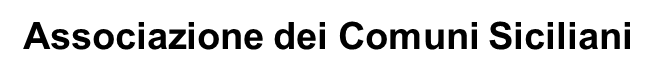 Gli enti locali competenti al rilascio di licenze, autorizzazioni, concessioni e dei relativi rinnovi, alla ricezione di segnalazioni certificate di inizio attività, uniche o condizionate, concernenti attività commerciali o produttive possono dispone, con norma regolamentare, che il rilascio o il rinnovo e la permanenza in esercizio siano subordinati alla verifica della regolarità del pagamento dei tributi locali da parte dei soggetti richiedenti (art. 15 ter dl n. 34/2019).
Spetta ai relativi regolamenti comunali recepire e procedimentalizzare la norma.
Si configura irregolarità tributaria allorquando il contribuente abbia un debito fiscale a seguito di parziale o mancato versamento alla scadenza ordinaria, di avviso di accertamento non sospeso amministrativamente o giudizialmente, cartella esattoriale/ingiunzione, per un importo complessivo superiore all’ importo determinato nel regolamento. Il Consiglio di Stato, con sentenza n. 8875/2022, ha escluso che il credito tributario debba essere definitivamente accertato.
39
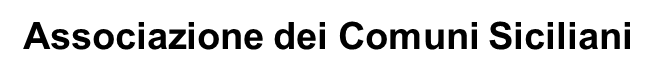 Misure preventive di contrasto
Per le attività in essere, l’ufficio SUAP provvede a inviare all'Ufficio Tributi l’elenco dei soggetti che hanno licenze, autorizzazioni e concessioni attive e dei quali è necessario verificare la posizione di irregolarità tributaria. In caso di esito negativo della verifica da parte del Comune sulla regolarità tributaria, l’ufficio SUAP notifica all’interessato la comunicazione di avvio del procedimento di sospensione dell’attività di cui alle licenze, autorizzazioni, concessioni e segnalazioni certificate di inizio attività, assegnando un termine di ? giorni per la regolarizzazione e la produzione dell’attestazione di pagamento nonché la presentazione di eventuali memorie. Decorso infruttuosamente tale termine nei ? giorni successivi viene emesso, da parte dell’Ufficio SUAP, il provvedimento di sospensione per un periodo di ? giorni, previa notifica del provvedimento da parte del Comune al contribuente interessato.
Qualora gli interessati non regolarizzino la loro posizione entro il predetto termine, il Settore SUAP procederà con determina dirigenziale alla revoca della licenza / autorizzazione / concessione o a disporre la cessazione dell’attività in caso di SCIA.
40
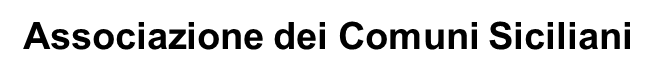 Misure preventive di contrasto
In caso di rilascio/rinnovo di licenze, autorizzazioni, concessioni, l’ufficio SUAP, una volta ricevuta l’istanza, tenuto conto dei termini di legge previsti per il rilascio del provvedimento o per l’accoglimento della richiesta, procede ad inviare all’Ufficio Tributi i nominativi dei soggetti che hanno fatto richiesta di rilascio di licenze, autorizzazioni, concessioni e dei relativi rinnovi o che hanno depositato segnalazioni certificate di inizio attività - SCIA, uniche o condizionate, (ai fini dell’attestazione di regolarità tributaria del soggetto istante.
Entro ? giorni dalla comunicazione l’Ufficio Tributi effettua le necessarie verifiche e ne trasmette gli esiti all’ufficio SUAP. In caso di irregolarità tributaria l’ufficio SUAP sospende il procedimento e assegna agli interessati un termine di ? giorni per la regolarizzazione e la produzione dell’attestazione di pagamento nonché la presentazione di eventuali memorie, in assenza della quale il titolo non potrà essere rilasciato.
Decorso infruttuosamente il superiore termine, entro i ? giorni successivi si procederà alla emissione del diniego ed alla notifica del provvedimento da parte dell’Ufficio SUAP.
41
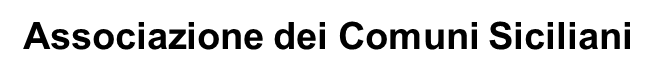 Misure preventive di contrasto
Nel caso di attività soggetta a SCIA, unica o condizionata, all’atto della presentazione della segnalazione verrà fornita adeguata informativa indicante che l’istante sarà oggetto di verifica della regolarità tributaria di cui al Regolamento. La SCIA presentata da un soggetto che si trovi alla data di presentazione della stessa nelle condizioni di irregolarità tributaria è considerata inefficace. L’Ufficio SUAP, accertata l’irregolarità tributaria, assegna agli interessati un termine di ? giorni per la regolarizzazione e la produzione dell’attestazione di pagamento nonché la presentazione di eventuali memorie. Qualora l’interessato non provveda a regolarizzare la posizione entro il termine concesso l’inefficacia della SCIA sarà considerata definitiva.
42
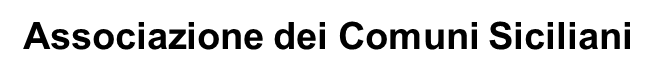 Misure preventive di contrasto
I contribuenti morosi potranno procedere a regolarizzare la propria posizione debitoria tramite saldo del dovuto, avvalendosi dell’istituto del ravvedimento operoso, ovvero con gli strumenti previsti dal Regolamento generale delle entrate per la rateizzazione degli avvisi di accertamento qualora l’evasione sia stata già accertata.
Qualora l'assolvimento del requisito di regolarità tributaria avvenga mediante la sottoscrizione di piani di rateizzazione, il rispetto delle scadenze di detti piani è vincolante, a pena di decadenza dell'autorizzazione, concessione o licenza richiesta. Il mancato pagamento anche solo di una rata fa ritornare il contribuente nella posizione di irregolarità tributaria ai fini dell’applicazione del Regolamento.
Per i tributi iscritti a ruolo la verifica viene effettuata dall’Ufficio Tributi sulla base degli elementi risultanti alla data della stessa dall’apposito applicativo web di Agenzia delle entrate riscossione.
Qualora risulti attivata la procedura di riscossione coattiva la posizione debitoria può essere definita con il pagamento delle somme dovute.
43
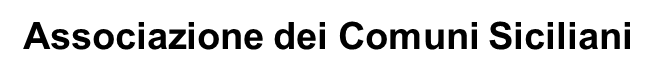 Proficuità comparata e tempestività per un’azione efficace di accertamento eriscossione
44
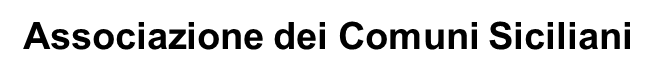 SOLVIBILITA’
Le attività di analisi, selezione e controllo non possono essere programmate e realizzate per conseguire meri obiettivi numerici privi di reali effetti esattivi ma devono essere finalizzate alla riduzione dell’evaso attraverso un’effettiva riscossione. 
A tal fine, è essenziale accompagnare l’attività di prevenzione e contrasto con un’adeguata profilazione dei soggetti che tenga conto, oltre che della sostenibilità della pretesa, anche dell’effettiva solvibilità del contribuente. In generale, saranno indicatori positivi di solvibilità il possesso di beni immobili, di partecipazioni o la titolarità di redditi di lavoro dipendente o la percezione di canoni di locazione. Certamente significativa sarà, per sostenere la riscossione nei confronti degli esercenti attività commerciali o produttive, la previsione regolamentare di sospensione/revoca delle autorizzazioni/concessioni/ licenze degli esercizi pubblici in assenza dei versamenti dei tributi di locali.
45
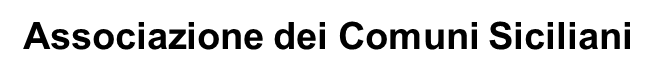 Tempestività degli accertamenti
E’ importante la riduzione dei tempi intercorrenti fra l’inadempimento e l’accertamento.
Non di rado, i Comuni limitano l’azione accertatrice sulle annualità in scadenza, con il rischio della decadenza. Peraltro, attendere lo scadere del quinquennio per notificare gli avvisi di accertamento su annualità in scadenza aumenta il gap temporale fra il verificarsi del presupposto dell’inadempimento e quello della risposta autoritativa, con riflessi negativi sulla possibilità di riscuotere i crediti dopo diversi anni e, comunque, sulla tempestività della riscossione. La vicinanza fra inadempimento e controllo favorisce, all’opposto, una maggiore adesione spontanea. Se si aggiunge che gli enti creditori possono richiedere all’agente della riscossione la riconsegna anticipata dei carichi ad esso affidati e non ancora riscossi per gestirli direttamente o affidarli a concessionari privati, trascorsi ventiquattro mesi da quello della presa in carico (art. 3, comma 3 d.lgs. n. 110/2024), al ritardo nell’esercizio dell’azione di accertamento si cumula il decorso di altri ventiquattro mesi.
46
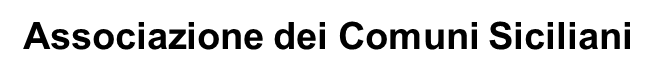 Tempestività degli accertamenti
È opportuno, altresì, concentrare l’attività accertativa nella prima parte dell’anno. 
Infatti, il buon andamento dell’azione amministrativa e il miglioramento del tasso di riscossione impone che l’attività di contrasto all’evasione venga attuata con costanza di progressione, evitando la concentrazione nella parte finale dell’anno ma, al contrario, accentuando la notifica degli atti nel primo semestre. Altrimenti, all’accertamento contabile non segue la riscossione dei tributi nell’anno che, invece, si sposta all’anno successivo, con incidenza assolutamente negativa sul tasso di riscossione in c/competenza.
L’invio degli avvisi di accertamento TARI entro un anno dalla violazione registra un aumento sia nella riscossione ordinaria spontanea (+1,32 punti), che nella riscossione da accertamento (+7,49 punti) e coattiva (+8,52 punti)
(IFEL nell’ambito dell’“Indagine conoscitiva sullo stato della fiscalità locale e sui modelli organizzativi per la gestione delle entrate”
47
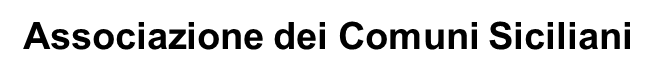 Qualità degli accertamenti
La buona riscossione non può prescindere dalla buona qualità degli atti.
Un miglioramento della qualità degli accertamenti, suffragato da una bassa percentuale di annullamenti in autotutela, contribuisce al miglioramento del tasso di riscossione da accertamento.
L’impatto positivo di una bassa percentuale di annullamenti in autotutela (entro il 5%), secondo l’indagine campionaria IFEL, è associato ad un incremento di quasi 10 punti nella riscossione da accertamento per l’IMU.
48
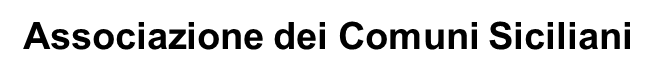 Qualità del servizio pubblico
La lealtà fiscale è anche associata alla qualità della spesa pubblica locale. 
Ad esempio in tema di TARI, la qualità del lavoro dell’azienda di raccolta e smaltimento rifiuti che incide non solo sull’igiene ambientale e sulla qualità della vita dei cittadini ma anche sulla misura delle entrate che il Comune deve incassare per pagare il corrispettivo del contratto di servizio e, di conseguenza, assicurare la tempestività dei pagamenti spettanti alla società in stretta connessione con le prestazioni rese. 
Ovviamente, la qualità del servizio svolto deve essere assicurata da un attento monitoraggio da parte dell’ufficio ambiente del Comune. A tal fine, è fondamentale che, fra gli obblighi del soggetto affidatario, sia prevista la realizzazione di un sistema informatico di controllo della gestione da condividere con il Comune in grado di fornire a quest’ultimo elementi conoscitivi e dati utili per svolgere le funzioni di controllo e valutazione dei servizi. Così come, da parte del Comune, va istituito un idoneo nucleo di vigilanza ambientale, al fine del controllo del rispetto degli obblighi di servizio, oltre che per sanzionare gli utenti che non rispettano le prescrizioni sui rifiuti. Ciò contribuirà alla certificazione della regolare esecuzione del servizio che deve accompagnare l’atto di liquidazione delle fatture ricevute.
49
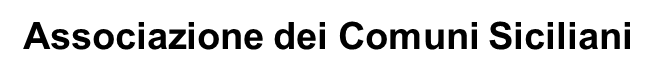 Dati OPENCIVITAS
50
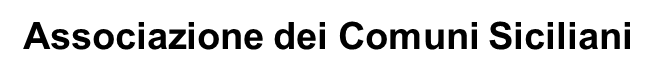 Efficacia azione di riscossione
Una riscossione coattiva efficace, oltre che concorrere per ciò stesso all’incremento dei tassi di riscossione complessiva, come strumento di riscossione di ultima istanza, costituisce un forte incentivo ai pagamenti spontanei e a quelli conseguenti ad avvisi di accertamento, conferendo credibilità e forza al processo riscossivo nel suo insieme (riscossione spontanea, da accertamento e coattiva). 
Decorso il termine utile per il pagamento, gli avvisi di accertamento sono immediatamente esecutivi e la riscossione delle somme richieste, decorsi ulteriori 30 giorni, è affidata in carico al soggetto legittimato alla riscossione coattiva.
È importante assicurare la tempestività della formazione e affidamento dei ruoli o delle liste di carico a titolo definitivo ma anche a titolo provvisorio. In mancanza, si ritarda l’avvio dell’azione coattiva e il conseguente incremento del tasso di riscossione.
51
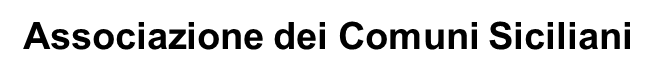 Efficacia azione di riscossione
Così come causa di ritardo nella riscossione può essere l’assenza di monitoraggio delle sospensioni amministrative  e giudiziarie e delle rateazioni concesse.
Il contribuente decade dai benefici della rateizzazione dei carichi ADER per inadempienza quando non esegue il pagamento di 8 rate anche non consecutive Con la decadenza il debito ritorna esigibile in un’unica soluzione e possono essere immediatamente riprese le azioni di recupero.
È importante, altresì, la tempestività nell’avvio delle azioni di recupero. 
Per ADER, il tasso di riscossione volontaria entro 60 giorni dalla cartella/avviso esecutivo o da rateazioni richieste nei 60 giorni dalla notifica della cartella è stato del 24% nel 2022. Inoltre, l’indicatore di efficacia delle azioni di recupero poste in essere da ADER rileva un’alta efficacia degli avvisi di sollecito e dei preavvisi di fermo (dell’ordine del 25%) nei 90 giorni successivi alla data dell’azione (Fonte: Rapporto di verifica MEF-DF dei risultati della gestione 2023 di ADER).
52
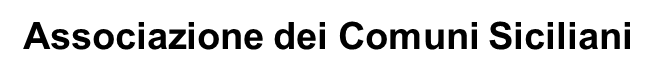 LA COMPENSAZIONE LEGALE
53
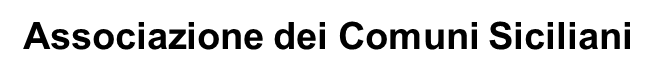 Compensazione legale
Ma ancor prima di affidare i carichi al soggetto legittimato alla riscossione coattiva, va attivata la procedura di compensazione legale. Il Comune, infatti, può estinguere le proprie obbligazioni anche mediante compensazione legale con propri crediti certi, liquidi ed esigibili ai sensi dell’art. 1243 c.c. È il caso, ad esempio, in cui il Comune sia creditore di importi contenuti in un avviso di accertamento/ constatazione violazioni, definitivo in assenza di ricorso o per intervenuta sentenza passata in giudicato e, allo stesso tempo, sia debitore nei confronti dello stesso soggetto per forniture, lavori, prestazione di servizi, resi e fatturati.
54
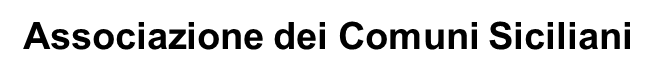 Compensazione legale
Per rendere operativa la compensazione legale va attivata una procedura informatica che consenta, nel pieno rispetto della privacy, di compensare i debiti del comune con i crediti dallo stesso vantati. L’operatore dell’ufficio responsabile della liquidazione inserisce nell’applicativo il codice fiscale e/o la partita IVA del creditore per riscontrare la presenza di debiti dello stesso da compensare; in caso di esito positivo per esistenza di somme dovute al comune l’operatore procederà alla compensazione, utilizzando le informazioni utili per la redazione della determinazione di liquidazione contenute nel report generato dal sistema, ivi compresi i riferimenti all’accertamento contabile e ai capitoli interessati. La procedura si conclude con l’invio del mandato di pagamento e delle collegate reversali al tesoriere; contestualmente il sistema aggiornerà in automatico la posizione amministrativa del soggetto debitore e ne darà comunicazione allo stesso.
55
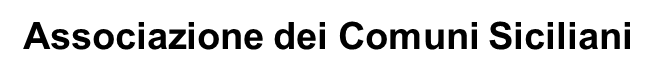 Prospettive di rafforzamento della riscossione pubblica
56
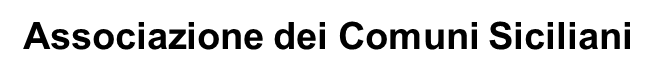 Per un rafforzamento della riscossione pubblica
Andrebbe, innanzi tutto, superata la attuale complessità degli adempimenti propedeutici all’avvio delle procedure di recupero coattivo, di seguito descritti:
	decorso un anno dalla notifica della cartella/avviso, per attivare l’azione esecutiva, è necessario l’invio al debitore di un nuovo atto di intimazione al pagamento del debito, che a sua volta perde efficacia, trascorso un anno dalla data di notifica, con conseguente necessità di notificare un nuovo atto prima di avviare le procedure esecutive di recupero;
	è previsto l’obbligo di sollecito di pagamento per debiti fino a 1.000 euro (che costituiscono nel residuo 2000-2024 il 75,90% dei crediti) e l’impossibilità di procedere ad azioni cautelari ed esecutive prima del decorso di 60 giorni dall’invio, mediante posta ordinaria, di una comunicazione contenente il dettaglio delle somme dovute; 
	per i crediti contenuti negli avvisi di accertamento esecutivo, è previsto l’obbligo di inviare al debitore uno specifico avviso di presa in carico, con il quale lo si informa dell’avvenuto passaggio dell’incarico di riscossione dall’ente creditore all’Agente della riscossione il quale, peraltro, non può procedere ad esecuzione forzata (salvo i casi di fondato pericolo per la riscossione) nei successivi 180 giorni dall’affidamento del credito da riscuotere.
57
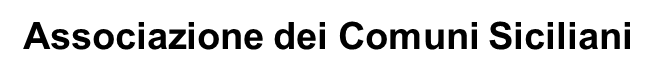 Per un rafforzamento della riscossione pubblica
Superata, comunque, la fase degli atti propedeutici, l’azione di recupero risulta limitata, rispetto ai creditori privati, da diverse misure specifiche, quali:
la possibilità di iscrivere l’ipoteca legale solo nel caso di debiti superiori a 20.000 euro e, comunque, dopo la notifica di una comunicazione preventiva;
l’impignorabilità dell’unico immobile di proprietà del debitore in cui lo stesso risieda, a esclusione delle abitazioni di lusso; 
l’impignorabilità assoluta dei beni immobili per debiti inferiori a 120.000 euro; 
l’impignorabilità dei beni immobili del debitore, diversi dalla prima casa, il cui valore, diminuito delle passività ipotecarie aventi priorità sul credito, non superi 120.000 euro;
58
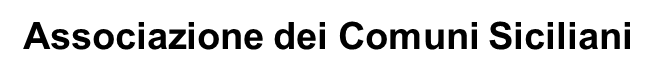 Per un rafforzamento della riscossione pubblica
Oltre alla rivisitazione dei limiti di pignorabilità immobiliare e presso terzi e degli obblighi di sollecito prima di procedere ad azioni cautelari ed esecutive, ulteriori interventi potrebbero riguardare:
le procedure di cancellazione dal registro imprese di cui all’art. 2495 c.c., allo scopo di precludere l’estinzione giuridica delle imprese quando sussistano debiti iscritti a ruolo definitivamente accertati e scaduti superiori ad un determinato importo;
l’estensione dell’art. 48-bis del DPR n. 602/1973 (blocco dei pagamenti di importo superiore a 5.000 euro da parte della PA e segnalazione ad AdeR) anche per le somme riscosse direttamente dagli enti locali e da concessionari privati, nonché la riduzione di tale tetto, alla luce dell’abnorme ammontare dei crediti sotto i 5.000 euro che riguarda trasversalmente tutti gli enti impositori; al riguardo, la quota del c.d. microcredito (fino a 5.000 euro) rappresenta il 12% circa del valore (154,20 miliardi), ma il 93% dei singoli crediti (271,20 milioni) del carico residuo 2000-2024. Un abbassamento della soglia di cui all’articolo 48-bis del DPR n. 602 del 1973, portandola ad esempio da 5.000 a 1.000 euro, amplierebbe il numero dei pignoramenti presso terzi, aumentando l’efficacia della riscossione (nel 2023 sono stati eseguiti 323.198 pignoramenti presso terzi, di cui solo 40.108 ai sensi del predetto articolo 48-bis) .
59
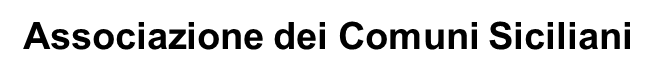 Per un rafforzamento della riscossione pubblica
La piena utilizzazione dei dati contenuti nell’anagrafe dei rapporti finanziari (consentita anche per il processo di riscossione degli enti locali ex art. 17-bis, d.l. n. 76/2020). 
Attualmente non è concesso l’accesso massivo, ma solo puntuale e l’invio delle informazioni dei conti correnti avviene con cadenza annuale. La comunicazione, infatti, va effettuata entro il 15 febbraio dell’anno successivo a quello a cui si riferiscono le informazioni, con l’effetto che le informazioni sulle giacenze dei conti possono essere molto diverse da quelle reali, riferendosi ad un periodo di tempo anche molto lontano. Gli intermediari, infatti, devono trasmettere mensilmente solo i dati delle aperture e delle chiusure dei rapporti finanziari (entro il mese successivo all’apertura o alla cessazione del rapporto). 
Ne consegue che buona parte dei pignoramenti non raggiunge alcun risultato, perché i conti correnti dei debitori sottoposti a pignoramento non sono capienti o, addirittura, non hanno un saldo attivo.   Al fine di aumentare l’efficacia dell’attività di riscossione e la tempestività dell’azione di recupero, sarebbe opportuno prevedere che la struttura procedente possa conoscere non solo l’esistenza del rapporto, ma anche la sua consistenza attuale.
60